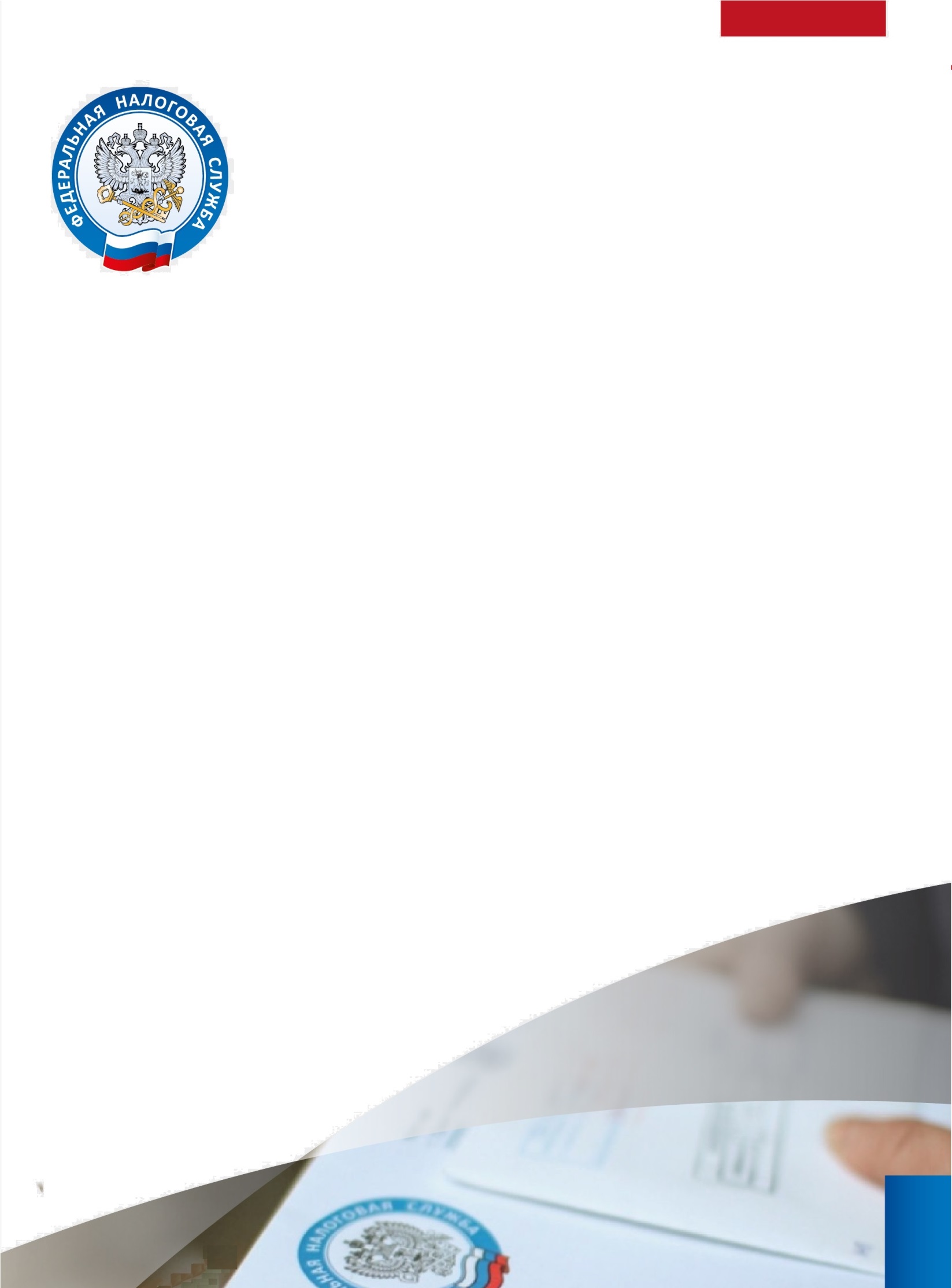 Межрайонная ИФНС России №1 по Республике Башкортостан
Уважаемые налогоплательщики!
Межрайонной ИФНС России №1 по Республике Башкортостан
проводится
«горячая линия»
по имущественным налогам физических лиц за 2020 год
Вы можете получить ответы по следующим вопросам:
-    не получено налоговое уведомление;
как произвести уплату налогов;
налог исчислен на чужой объект;
в налоговом уведомлении нет объекта;
информация об объекте неточная;
в расчете неверно указана налоговая ставка;
указано неверное количество месяцев владения в году;
налог исчислен на весь объект без учета доли владения.
Прием звонков осуществляется по телефонам:
(347)224-82-17
(347)224-82-18